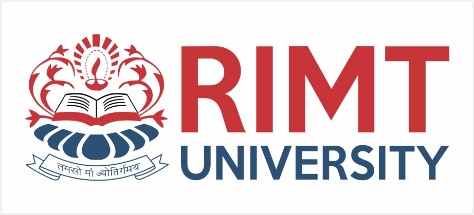 COMMUNICATIVE ENGLISH / BENG-1101
Course Name: B.Tech (Common to all branches)Semester: First
Prepared by: AMIT MOHAN 
    Head & Assistant Professor
education for life                                          www.rimt.ac.in
1
Dr.Nitin Thapar_SOMC_ITFM
Department of English
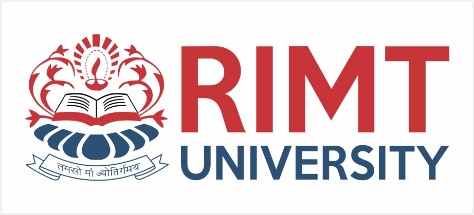 Topic Discussed
Communication Skills 

Types of Communication – Non-Verbal
Department of English
education for life                                          www.rimt.ac.in
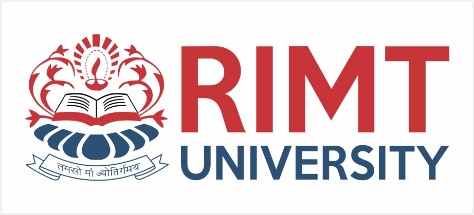 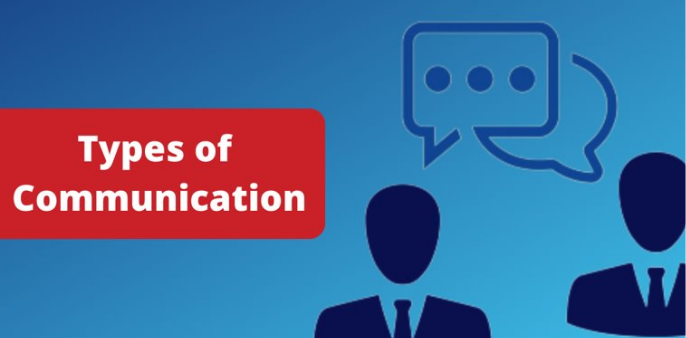 Department of English
education for life                                          www.rimt.ac.in
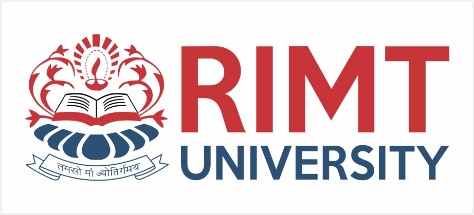 On the basis of Expressions
Department of English
education for life                                          www.rimt.ac.in
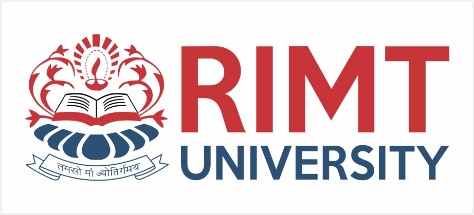 NON-ERBAL COMMUNICATION
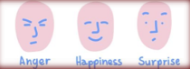 Non-verbal communication is communication without using words or speech. It is a way of communicating feelings or information without using words. It is the wordless message received through the medium of gestures, signs, body movement, facial expression, tone of voice, etc.​
It’s also called silent language or the language of signs & gestures.
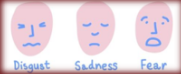 Department of English
education for life                                          www.rimt.ac.in
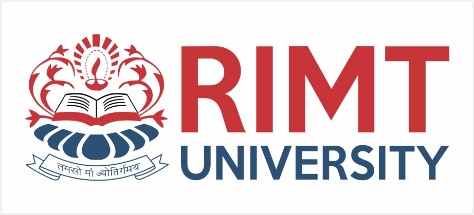 INTRODUCTION
The term non-verbal communication was introduced in 1956 by a psychiatrist Jurgen Ruesch and an author Weldon Kees in his book "Nonverbal Communication : "Notes on the Visual perception of Human Relations".
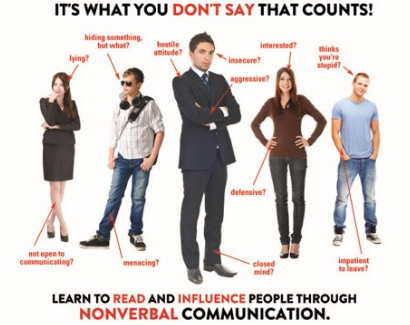 Department of English
education for life                                          www.rimt.ac.in
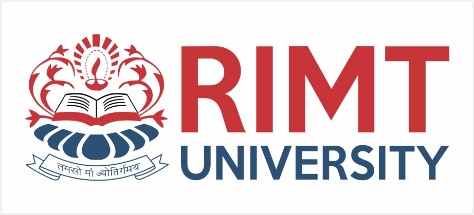 TYPES OF NON-VERBAL COMMUNICATION
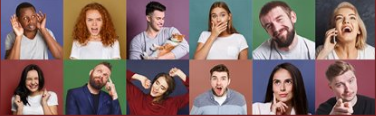 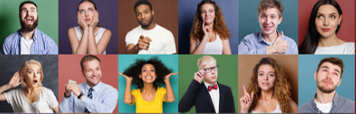 Kinesics​
Proxemics​
Vocalics​
Chronemics
Haptics​
Artifacts ​
Department of English
education for life                                          www.rimt.ac.in
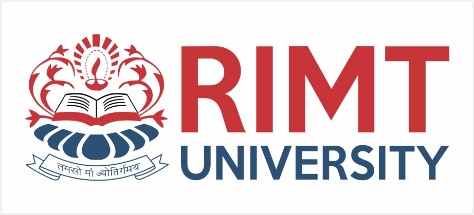 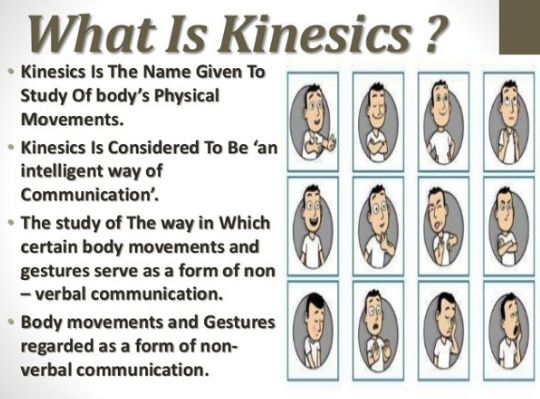 Facial Expressions​

Eye contact​

Body Posture​

Gesture
Department of English
education for life                                          www.rimt.ac.in
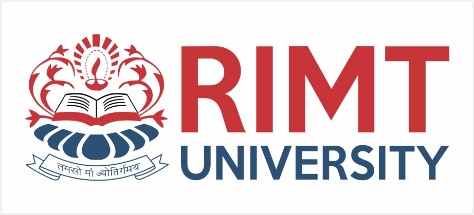 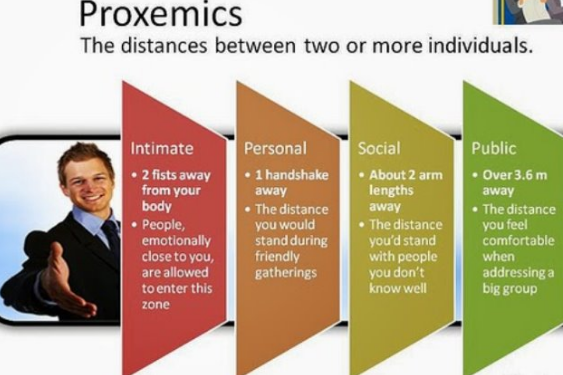 It is the study of space .
How we use it?, How it makes us feel- more or less comfortable, and how we arrange objects and ourselves in relation to space.
Department of English
education for life                                          www.rimt.ac.in
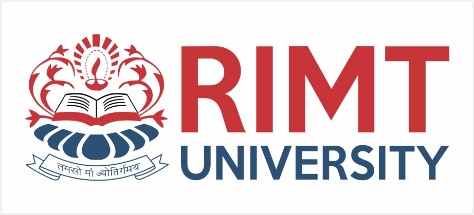 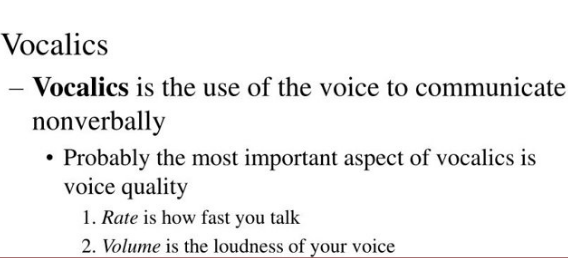 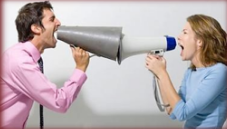 Department of English
education for life                                          www.rimt.ac.in
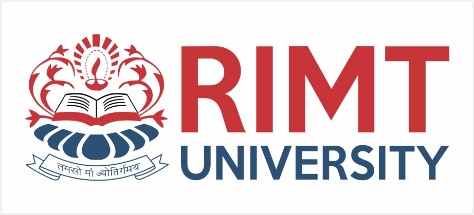 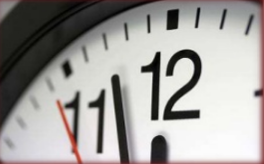 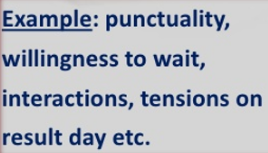 Department of English
education for life                                          www.rimt.ac.in
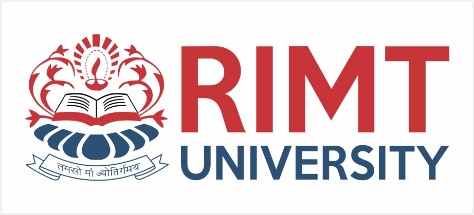 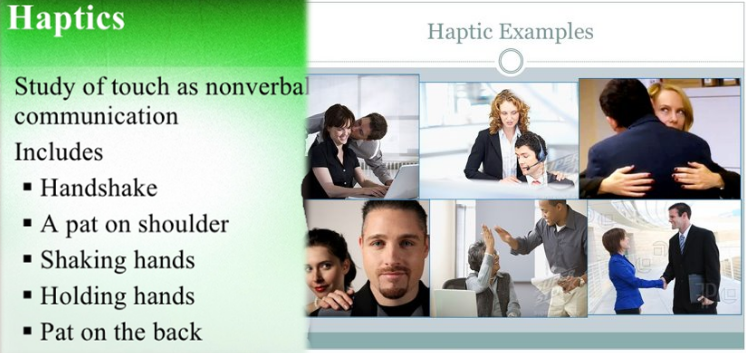 Department of English
education for life                                          www.rimt.ac.in
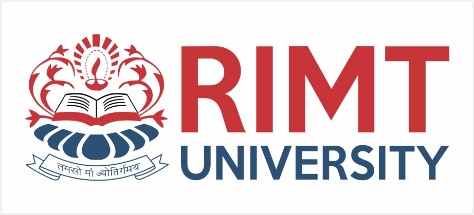 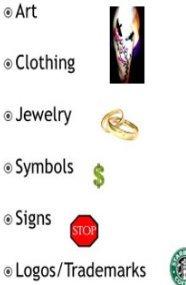 Department of English
education for life                                          www.rimt.ac.in
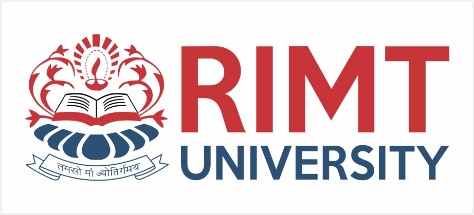 Topics Discussed in Next Lecture
Communication

Formal & Informal Communication
Department of English
education for life                                          www.rimt.ac.in